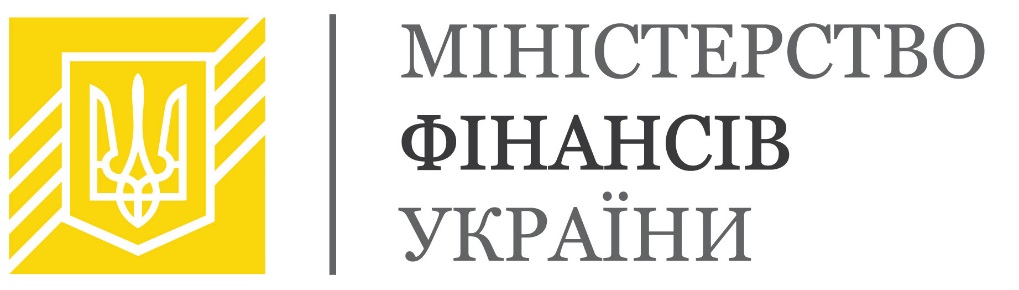 Нові підходи до звітування про результати діяльності підрозділів внутрішнього аудиту
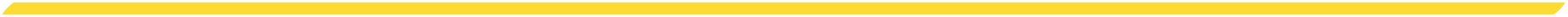 Департамент гармонізації державного 
внутрішнього фінансового контролю 
Міністерства фінансів України

Київ, 2020
Причини внесення змін до Звітності:
узгодження із кращими міжнародними практиками реалізації функції внутрішнього аудиту
зміни до постанови №1001
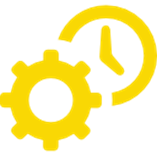 поширення дії  постанови № 1001 на інших головних розпорядників коштів державного бюджету; 

запровадження річного звітування Мінфіну про результати діяльності підрозділів внутрішнього аудиту державних органів;

доповнення нормою щодо можливості створення аудиторських комітетів у державному органі.
Пункт 3 статті 347 Угоди про асоціацію між Україною та ЄС (ратифікованої із заявою Законом України №1678-VII від 16 вересня 2014 року)
За результатами проведеного у 2017 році огляду загального стану розвитку та функціональної спроможності внутрішнього аудиту рекомендовано модернізувати існуючі заходи з моніторингу і звітування підрозділів внутрішнього аудиту
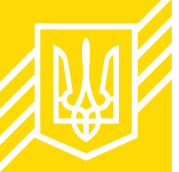 Структура ФОРМИ звітності:
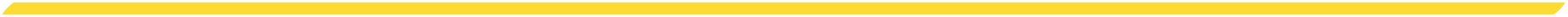 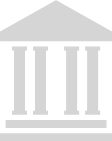 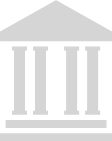 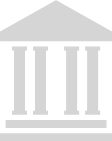 Розділ ІV “Результати внутрішньої оцінки якості внутрішнього аудиту”

Кількість виявлених внутрішніми оцінками якості недоліків у здійсненні діяльності з внутрішнього аудиту та інформація щодо їх усунення.
Розділ ІІІ
“Результативність внутрішнього аудиту”:

Кількість наданих аудиторських рекомендацій;

Інформація щодо стану виконання рекомендацій (виконані повністю/частково, невиконані та/ або відхилені);

Виконані рекомендації, які були надані у попередніх звітних періодах;

Виконані рекомендації за якими досягнуто результативність.
Розділ ІІ
 “Проведення внутрішніх аудитів”:

Кількість проведених і триваючих внутрішніх аудитів (планових/позапланових);

Кількість аудиторських звітів і коментарів до них;

Відомості про виявлені недоліки/проблеми та їх усунення;

Відомості про виявлені порушення та їх усунення.
Розділ І
“Організація діяльності з внутрішнього аудиту”:

Чисельність внутрішніх аудиторів та її динаміка;

Інформація про організаційну та функціональну незалежність;

Кількість об'єктів внутрішнього аудиту;

Стан планування та здійснення діяльності з внутрішнього аудиту.
Зміна акцентів основних показників звітності:
Попередня форма звіту містила розгорнуту інформацію про виявлені фінансові порушення:
 
недоотримання фінансових ресурсів;
нецільове використання коштів;
незаконні витрати; 
недостачі;
порушення, що не призвели до втрат
Нова форма звітності повинна містити розгорнуту інформацію щодо:
основних недоліків функціонування системи внутрішнього контролю та вжитих заходів з її удосконалення;
прикладів впровадження найважливіших рекомендацій;
ключових результатів проведених внутрішніх оцінок якості внутрішнього аудиту
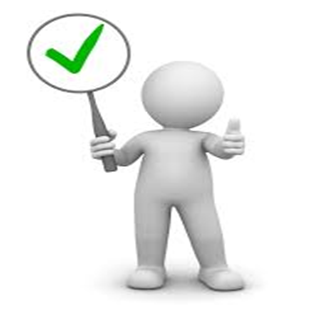 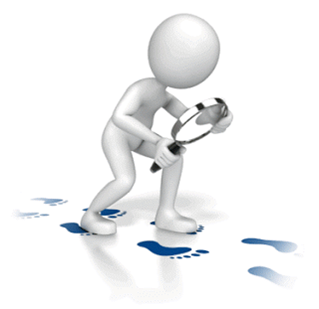 Превентивна складова
Ретроспективна складова
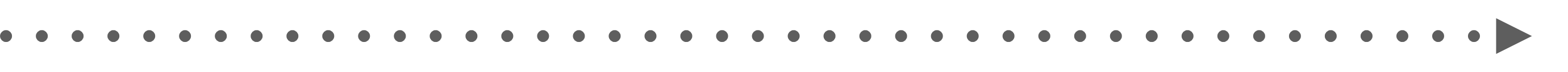 Оновлена форма звітності повинна відображати результати роботи підрозділу внутрішнього аудиту з урахуванням зміни пріоритетів при проведенні внутрішніх аудитів  - від орієнтації на виявлення фінансових порушень до здійснення системного аналізу та оцінки ефективності, результативності та якості системи внутрішнього контролю, виконання завдань і функцій, бюджетних програм, надання адміністративних послуг, ступеня виконання і досягнення цілей тощо.
Інформація щодо стану організації і функціонування внутрішнього контролю
Водночас враховуючи основні завдання підрозділу внутрішнього аудиту, визначені Порядком №1001:
ВИКЛЮЧЕНО ІЗ ФОРМИ ЗВІТНОСТІ 
№1-ДВА ОКРЕМИЙ РОЗДІЛ ЩОДО ВНУТРІШНЬОГО КОНТРОЛЮ
У формі звітності № 1-ДВА зазначається кількість недоліків/проблем щодо функціонування системи внутрішнього контролю, виявлених за результатами внутрішніх аудитів, та інформація щодо їх усунення.
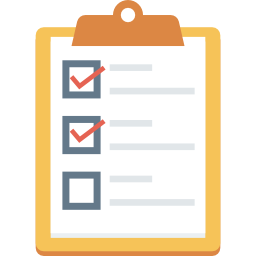 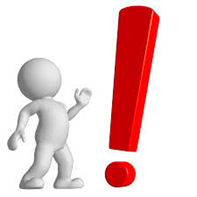 З урахуванням вимог п. 10 Основних засад здійснення внутрішнього контролю (постанова КМУ від 12.12.2018 №1062) розроблено:

  окрему форму звіту про стан організації та здійснення внутрішнього контролю у розрізі його елементів (наказ Мінфіну від 19.04.2019 №160); 

 відповідні переліки питань, що описують стан організації та здійснення внутрішнього контролю у розрізі  елементів (лист Мінфіну від 19.08.2019 №33010-07-5/21009)
У пояснювальній записці до звіту зазначається короткий опис основних недоліків щодо організації та функціонування системи внутрішнього контролю, виявлених за результатами внутрішніх аудитів (не більше 5-ти основних або типових недоліків), та вжиті заходи щодо його вдосконалення.
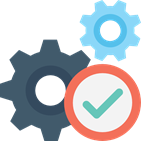 Інші зміни до звітності:
змінено терміни подання звітності (щороку до 01 лютого);

розширено перелік державних органів, які повинні подавати Мінфіну звітність;

виключено інформацію щодо кількості проведених внутрішніх аудитів у розрізі напрямів аудиту (аудит ефективності, фінансовий аудит та аудит відповідності);

відображається інформація про кількісний та персональний склад аудиторського комітету (у разі його створення) із зазначенням кваліфікації його членів;

виключено інформацію щодо видів аудиторських висновків.
МЕТА
Приведення у відповідність до Порядку №1001 та нової редакції Стандартів внутрішнього аудиту
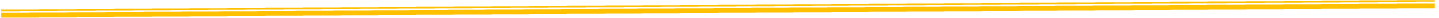 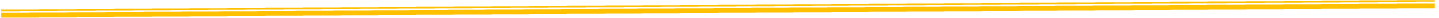 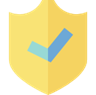 Інші зміни до звітності:
відображається загальна штатна та фактична чисельність працівників підрозділів внутрішнього аудиту та її динаміка без зазначення чисельності за видами підрозділів (департамент, управління, відділ чи сектор);
виключено інформацію щодо відповідності кваліфікаційним вимогам працівників підрозділу внутрішнього аудиту;
виключено інформацію щодо кількості об'єктів внутрішнього аудиту, включених у план діяльності з внутрішнього аудиту, а також інформацію щодо внесення змін до планів;
суттєво зменшено інформацію щодо фінансових порушень, яка повинна відображатися у звіті в разі якщо такі порушення є наслідками недоліків/проблем, виявлених за результатами завершених у звітному періоді аудитів; 
виключено із форми звітності №1-ДВА опис організації та функціонування системи внутрішнього контролю;
доповнено звітність інформацією щодо триваючих аудитів, а також виконаних рекомендацій, які були надані у попередніх звітних періодах.
МЕТА
Спрощення підходів до звітування про результати діяльності внутрішнього аудиту
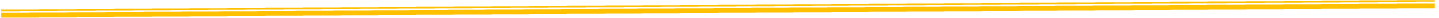 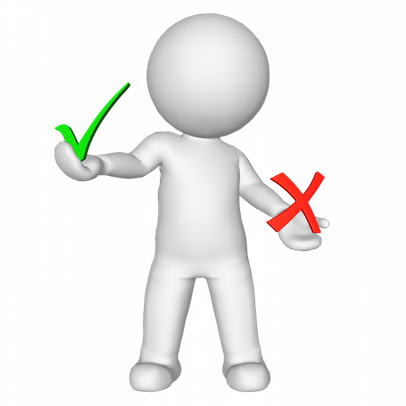 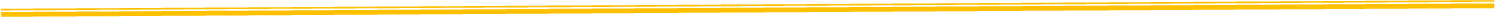 Пояснювальна записка до звіту
Ширше розкриття ключової інформації про результати діяльності з внутрішнього аудиту, зазначеної у звіті, та її короткий опис
МЕТА
 Передбачено обов'язковість її подання до Мінфіну разом із звітом про результати діяльності підрозділу внутрішнього аудиту;
 Структура пояснювальної записки чітко визначена та складається із 4-х розділів, які відповідають структурі самої форми звіту;
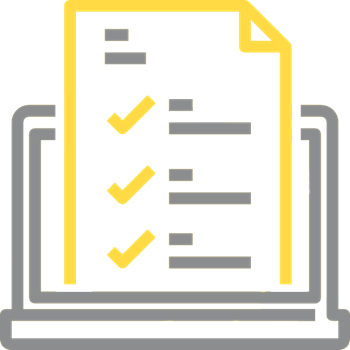  Повинна підписуватися керівником державного органу чи бюджетної установи (залежно від того, де створено підрозділ) та керівником підрозділу внутрішнього аудиту.
ХХХ
Інформація про основні недоліки щодо організації та функціонування внутрішнього контролю
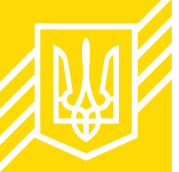 Розділ 2 Пояснювальної записки до звіту
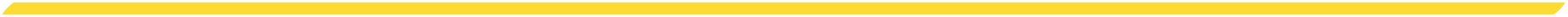 ХХХ
Вжиті заходи з 
удосконалення 
системи ВК чи окремих
 її елементів
Кількість об’єктів 
внутрішнього аудиту, 
під час дослідження
 яких виявлено недоліки
Елемент (або елементи)
 системи ВК, яких 
стосуються такі недоліки
Суть виявлених
 недоліків
ХXX
ХХХ
ХХХ
ХХХ
ХХХ
ХХХ
ХХХ
ХХХ
ХХХ
Зазначається стисла інформація на прикладі не більше п’яти основних (або типових) недоліків щодо організації та функціонування внутрішнього контролю, які виявлено за результатами внутрішніх аудитів, завершених у звітному періоді
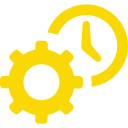 ХХХ
ХХХ
ХХХ
ХХХ
ПРИКЛАД Інформації про основні недоліки щодо організації та функціонування внутрішнього контролю
ХХХ
Інформація про результати впровадження аудиторських рекомендацій
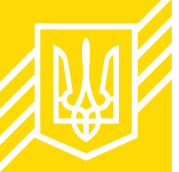 Розділ 3 Пояснювальної записки до звіту
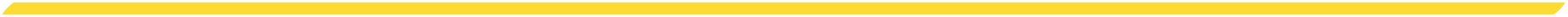 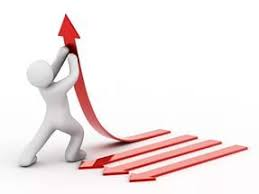 ХХХ
Виконані рекомендації, за 
якими досягнуто
 результативність
Суть недоліків/проблем, 
виявлених за результатами 
внутрішніх аудитів
Результати впровадження 
рекомендацій
ХХХ
ХХХ
ХХХ
ХХХ
ХХХ
ХХХ
ХХХ
ХХХ
ХХХ
Зазначається стисла інформація на прикладі не більше 5-ти рекомендацій, які впроваджено у звітному періоді та які мали або мають найбільший вплив на вдосконалення системи управління, поліпшення внутрішнього контролю, підвищення ефективності виконання завдань та функцій, визначених актами законодавства, а також ефективності використання бюджетних коштів та інших активів.
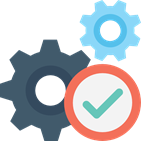 ХХХ
ХХХ
ХХХ
ХХХ
Приклад Інформації про результати впровадження рекомендацій
Приклад Інформації про результати впровадження рекомендацій
Інформація про здійснені заходи щодо підвищення якості та вдосконалення діяльності з внутрішнього аудиту
ХХХ
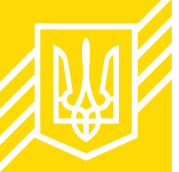 Розділ 4 Пояснювальної записки до звіту
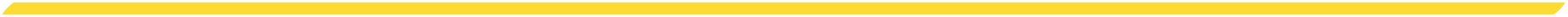 ХХХ
Суть основних недоліків/ 
проблем, виявлених за 
результатами внутрішніх 
оцінок якості
Спосіб виявлення недоліків/
проблем (постійний 
моніторинг та/або 
періодичні оцінки)
Аспекти діяльності з ВА,
які охоплено внутрішніми оцінками якості
Вжиті заходи для усунення 
виявлених проблем/
недоліків
ХХХ
ХХХ
ХХХ
ХХХ
ХХХ
ХХХ
ХХХ
ХХХ
ХХХ
Зазначається стисла інформація про впроваджені протягом звітного періоду заходи, спрямовані на підвищення якості та вдосконалення діяльності з внутрішнього аудиту, яких вжито керівником державного органу, аудиторським комітетом (у разі його створення), керівником підрозділу ВА, у тому числі заходи, передбачені програмою забезпечення та підвищення якості внутрішнього аудиту
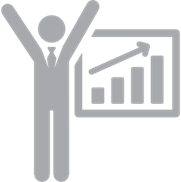 ХХХ
ХХХ
ХХХ
ХХХ
Дякуємо за увагу!
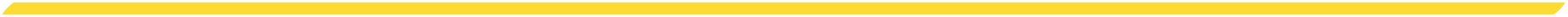